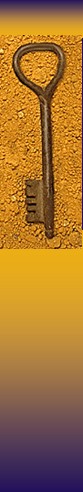 第十一章 自我调节学习
第一节 自我调节学习及理论
第二节 自我调节学习的策略
第三节 自我调节学习的训练
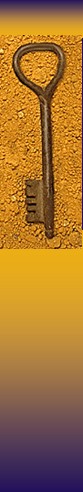 第一节 自我调节学习及理论
一、自我调节学习
二、自我调节学习的理论
第一节 自我调节学习及理论
一、自我调节学习的理论
（一）自我调节的含义
    自我调节(self-regulation)是个体认知发展从不平衡到平衡状态的一种动力机制。   健康心理学
     广义的自我调节，指人们给自已制定行为标准，用自己能够控制的奖赏或惩罚来加强、维护或改变自己行为的过程。
   狭义的自我调节：是指主体在进行认知活动的过程中，将自己正在进行的认知活动作为意识对象，不断地对其进行积极而自觉的监视、控制和调节的过程。
   包括：制定计划、实际控制、检查结果、采取补救措施。
Educational  Psychology
第一节 自我调节学习及理论
一、自我调节学习的理论
（二）自我调节学习的含义
    一般认为，自我调节学习(self-regulated learning，SRL)是指学者主动激励自己并且积极使用适当的学习策略的学习。
      首先确立目标，然后监视、调节、控制自己的认知、动机和行为。
    通常理解为学习者为了保证学习的成功、提高学习效果、达到学习目标，主动地运用与调控元认知、动机与行为的过程。它强调学习者能够积极激励自己拥有与调用适当的学习策略进行学习。
Educational  Psychology
第一节 自我调节学习及理论
一、自我调节学习的理论
（三）齐默尔曼的自我调节学习观
           齐默尔曼（B．J．Zimmerman）认为，学生能够主动地、灵活地运用元认知策略，能够自我激发学习动机，能够对自己的学习行为积极地作出自我观察、自我判断、自我反应，这样的学习就是自我调节学习。
             齐默尔曼提出了自我调节学习模式，突出强调非认知因素在自我调节学习中的重要性。
         齐默尔曼（B．J．Zimmerman）还建立了一个概念框架，解释自我调节学习的组成成分。
Educational  Psychology
齐默尔曼提出的自主学习过程流程图
自我调节的关键成分是学习者可以拥有多种潜在的选择
研究自我调节的概念框架(zimmerman,1994,1998）
          引自《学习理论：教育的视角》p344
第一节 自我调节学习及理论
一、自我调节学习的理论
（四）巴特勒和勒内的自我调节学习观
        从信息加工角度提出自我调节学习的信息循环回路，阐释自我调节学习的内在机制。
         自我调节学习包括任务界定、目标设置和计划、策略执行和元认知调节四个阶段。
Educational  Psychology
自我调节学习的心理机制
Bulter 和Winne 的自我调节学习模式
第一节 自我调节学习及理论
二、自我调节学习的理论
（一）自我调节学习的强化理论
（二）自我调节学习的社会认知观
（三）自我调节学习的意志论
（四）自我调节学习的建构主义观
Educational  Psychology
第一节 自我调节学习及理论
二、自我调节学习的理论
（一）自我调节学习的强化理论
    代表人物  斯金纳  操作行为主义理论
      操作观认为，自我调节学习作为一种操作行为与环境密切相连，个人是环境的一部分，影响着环境；同时个人又受到环境的影响和制约。外界的正强化易导致行为产生，如教师对学生的表扬，可以提高学生同类行为再次出现的概率；外界的负强化有同样的效果，如学生为了避免做错事受到教师的惩罚，在行为上就会表现得更积极，这是负强化的结果。
    （操作观）认为自我调节学习过程分为三个部分：                
         自我监控、自我指导 和 自我强化。
Educational  Psychology
第一节 自我调节学习及理论
二、自我调节学习的理论
（二）自我调节学习的社会认知观
   代表人物 齐默尔曼（B．J．Zimmerman） 
     齐默尔曼在吸收班杜拉交互作用论思想的基础上提出了自我调节学习模式，认为自我调节学习由个人、环境和行为三者相互作用所决定。即自我调节学习过程不仅由个人因素决定，还受环境和行为过程的影响，而且这三者之间是相互作用、相互影响的。
Educational  Psychology
自主学习也要涉及到自我、行为、环境三者之间的相互作用。自主学习者不仅要对自己的学习过程做出主动的控制和调节，而且要基于外部反馈对学习的外在表现和学习环境做出主动监控和调节。在自主学习过程中，学习者要不断地监控和调整自己的认知和情感状态，观察和运用各种策略调整自己的学习行为，营造和利用学习环境的物质和社会资源。
齐默尔曼的自主学习模型
第一节 自我调节学习及理论
二、自我调节学习的理论
（三）自我调节学习的意志论
                代表人物   德国心理学家科尔（Kuhl.1984）
   意志论认为自我调节学习实质上是一种意志控制的过程，强调学习者既为行为的主体，又为活动的执行者。
  意志论强调学习者的主体作用。科尔诺将自我调节学习过程分为两个部分：内隐的自我控制过程，其中包括认知监控、情绪监控与动机监控；外显的自我控制过程，包括学习环境中的事件控制与任务控制等。
Educational  Psychology
第一节 自我调节学习及理论
二、自我调节学习的理论
（四）自我调节学习的建构主义观
   代表人物  巴特赖特（Bartlett.1932）和皮亚杰（Piaget.1970）图式理论
  自我图式
Educational  Psychology
“学而时习之，不亦说乎”
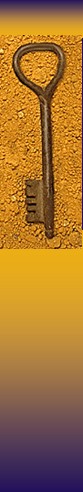 第二节 自我调节学习的策略
一、学习策略概述
二、认知策略
三、元认知策略
四、资源管理策略
第二节 自我调节学习的策略
一、学习策略概述
（一）学习策略的界定
 1、把学习策略看作为学习的信息加工活动过程。
 2、把学习策略看作为学习的规则、能力或技能。
 3、把学习策略视作学习监控和学习方法的结合。
（二）我国学者的看法：
Educational  Psychology
第二节 自我调节学习的策略
一、学习策略概述
（二）我国学者的看法：
         学习者为了提高学习效果和效率，有目的、有意识地制定的有关学习过程的复杂方案。
Educational  Psychology
（三）学习策略的分类
复述策略
精加工策略
认知策略
组织策略
计划策略
元认知策略
监控策略
调节策略
时间管理
学习环境管理
资源管理策略
努力管理
社会支持管理策略
麦克卡等人的分类
第二节 自我调节学习的策略
一、学习策略概述
（三）认知策略的分类
复述策略、精细加工策略和组织策略是针对陈述性知识的。
针对程序性知识则有模式再认策略和动作系列学习策略。
元认知策略是学生对自己认知过程的认知策略。
资源管理策略是辅助学生管理可用环境和资源的策略。
第二节 自我调节学习的策略
二、认知策略
        认知策略的概念最早是由布鲁纳提出来的，以后加涅把认知策略看作为是一种智慧技能，他们对这一概念的解释是不同的。
         我们在这所讲的认知策略，主要是指在信息加工过程中，为了更好地获得、储存、提取、运用信息等所采用的各种方法和技术。
第二节 自我调节学习的策略
二、认知策略
（一）复述策略
      复述是短时记忆的信息进入长时记忆的必要条件，一种信息如果想要长期保持，就必须对这种信息进行重复，只有经过重复、复述的信息才能够进入长时记忆，才能够长久保持，复述是促进记忆的一种手段。
      复述尽管就是对信息的一种重复，但复述的方法又是多种多样的，在学习过程中，我们为了保持信息，运用内部言语或外部言语重现学习材料或刺激，将注意力维持在学习材料上的各种方法，就是复述策略。
第二节 自我调节学习的策略
二、认知策略
（一）复述策略
    1）画线技术
          划线是一种信息选择的策略，也是复述的策略 
划线必须有选择性、针对性。选择和针对重要的信息划线，这是划线技术中首先要强调的。 
其次，划线应与眉批、脚注结合起来。 
第三、通过划线的练习或实践，逐渐形成个人化的符号。 
第四、要注意对学生划线技术的训练。 
  划线有两种具体的方式：一种是边看书边划线；一种是看完一部分后再根据信息的重要性划线。
第二节 自我调节学习的策略
二、认知策略
（一）复述策略
   2）复习策略
   1、及时复习 
  2、分散复习
  3、形式多样化
  4、尝试背诵
  5、自问自答
第二节 自我调节学习的策略
二、认知策略
（二）精细加工策略
    就是将新学习的材料与头脑中已有知识联系起来从而增加新信息的意义的深层加工策略。 
   1、记忆术 
  2、做笔记
  3、提问策略
第二节 自我调节学习的策略
二、认知策略
（二）精细加工策略
1、记忆术
      当学习材料本身的意义性不强时，通过应用精细加工的策略，可以人为地赋予它某种意义，以促进记忆，这些精细加工的策略就称之为记忆术。当然，学习材料本身的意义性比较强时，也可以运用精细加工的策略。精细加工策略是一种理解、记忆策略，如果和前面讲的复述策略结合使用，能较好地提高记忆效果。
（1）位置记忆法  （2）缩简和歌诀法  （3）谐音联想法 
（4）关键词法       (5)视觉想象.             （6）语义联想。
第二节 自我调节学习的策略
二、认知策略    （二）精细加工策略
 1、记忆术
（2）缩简和歌诀法：缩简就是把所要记忆的材料的内容经过压缩简化为字、词或简单的句子，从而有助于记忆的方法。如考试前在准备一些回答问题、论述题时，我们就常采用这种方法。
例如记《辛丑条约》的内容时就可以把它简缩为：①要清政府赔款；②要清政府保证禁止人民反抗；③允许外国在中国驻兵；④划分租界,建领事馆。可用“钱禁兵馆”（谐音“前进宾馆”来帮助记忆。
歌诀法。《二十四节气歌》：春雨惊春清谷天，夏满芒夏暑相连，秋处露秋寒霜降，冬雪雪冬小大寒。这样记起来就会容易一些。
第二节 自我调节学习的策略
二、认知策略
（二）精细加工策略
2、做笔记
早期的研究认为，记笔记的主要作用是对信息进行编码和用于课后复习，新近的研究则把记笔记看作为一个学生自我监控的过程，在这个过程中，记笔记的目标、学生对课程重要性和笔记的作用的理解、学生所具有的关于如何记笔记的知识经验等等都会对记笔记产生影响 
有人建议，记笔记应采用以下三个步骤：
①留下笔记本每页右边的1／3或1／4空白处；
②记笔记（note taking），即记下听课或阅读的内容；
③做笔记（note making），即整理笔记，在留下的空白部分加边注、评语等
第二节 自我调节学习的策略
二、认知策略
（二）精细加工策略
3、提问策略
  提问策略有助于学习者有选择地集中注意进行信息选择和对信息进行深入加工。无论是阅读还是听讲，学生如果经常思考这样一些问题：这一新信息意味着什么？它与课文中其它信息以及以前所学的信息有什么联系？能用什么例子予以说明？这样，能够促进学生对知识的进一步理解。柏里斯（Paris et al 1984）等人研究发现，如果在阅读时教学生提一些“谁”、“什么”、“哪儿”、和“如何”的问题，有助于学生理解阅读的内容。训练学生在活动中自己和自己谈话，自己问自己或彼此之间相互问老师要问的问题，学生能在解数学题、拼写、创作以及其他课题中成功学会自我谈话技术。
第二节 自我调节学习的策略
二、认知策略
（三）组织策略
     组织是学习和记忆新信息的重要手段。组织策略是为了整合新信息之间、新旧知识之间的内在联系，形成良好的知识结构（或发现部分之间的层次关系或其他关系使之带上某种结构以达到有效保持的目的）。组织的基本方法是将学习材料分成一些小的单元，并将这些小的单元置于适当的类别中，从而使每项信息和其它信息联系在一起。 组织策略的实质是发现要记忆的项目的共同特征或性质，而达到减轻记忆负担的目的。
1、列提纲
　  用简要的语词写下材料中的主要观点、次要观点，以金字塔的形式呈现材料的要点及其各种观点之间的关系，从而对材料进行整合。 
 2、利用图形
（1）系统结构图。学完一科知识或某一单元内容，对学习材料进行归类整理，将主要信息归成不同水平或不同部分，然后形成—个系统结构图。 
（2）流程图和模式图。用来表现步骤、事件和阶段的顺序，一般是以时间或事件的先后为参照的。模式图是利用图解的方式来说明在某个过程中各要素之间是如何相互联系的。 
（3）网络关系图。此越来越受重视，在学习、教学和测评中经常予以广泛运用。它可以表示事物或事件的多种关系，利用关系图可以图解事物或事件是如何相互联系的。 
 3、利用表格
    学习中通过画各种表格对学习内容进行组织，也是我们常用的方法。常用的表格包括：一览表和双向图。
水平1                                      矿物
 水平2                   金属                                   非金属
水平3       稀有类  普通类  合金类           宝  石         筑石    
 水平4       白金      铜        青铜              蓝宝石        石灰石
                  银        铝        钢                  绿宝石        花岗石
                黄金      铁        黄铜               金刚石        大理石
图矿物的分类
意义     明确概念       聆听导师精心            科学研究
                                   之间的关系       设计的教学
 
                       学习      听讲演或        学校实验室            例行的“研究”
         看课本             工作                或智慧工作

  机械                              应用公式             尝试与错误
学习     背乘法表          解决问题           “迷题”解决
 
          接受学习          有指导的            自主的发现学习
 发现学习        
图3-4奥苏伯尔的学习分类
对一篇描写《绿》的短文，运用网络法，可编制出如图所示的网络：
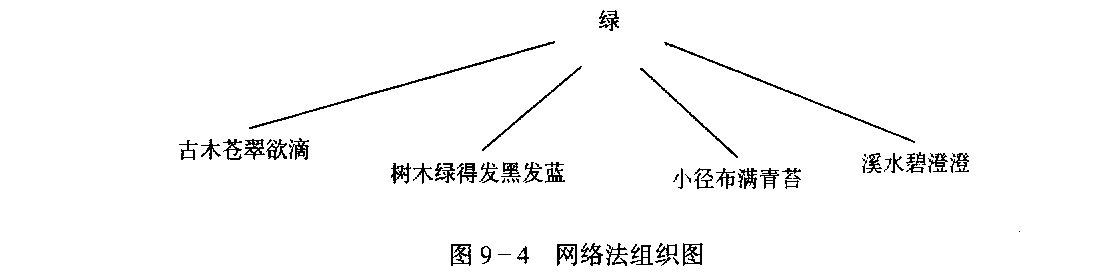 第二节 自我调节学习的策略
三、元认知策略
   元认知的含义
         美国发展心理学家  弗拉维尔（Flavell,1976）于20世纪70年代提出。
           元认知就是对认知的认知，具体地说，就是个人对自己的认知过程及结果的意识与控制。
    元认知有三个既相互独立，又相互联系的成分：元认知知识、元认知体验、元认知监控和调节。
Educational  Psychology
第二节 自我调节学习的策略
三、元认知策略
   元认知的结构
元认知知识就是有关认知的知识，就是一个人对有效完成任务所需的技能、策略及其来源的意识，是一个人在从事认知以前的一种认识。
元认知体验是指伴随着认知活动产生的认知体验和情感体验。预感考试失败后产生的焦虑或成功后产生的愉悦等。
元认知控制指在进行认知的全过程中，将自己正在进行的认知活动作为意识对象，运用自我监控的机制，不断地对认知过程进行积极、自觉的监视、控制、调节。元认知的控制过程包括制定认知计划、监视计划的执行以及对认知过程的调整和修改。元认知的调节和控制是元认知的关键。
第二节 自我调节学习的策略
三、元认知策略
 （一）计划策略
           元认知计划是根据认知活动的特定目标，在一项活动之前计划各种活动，预计结果、选择策略，想出解决问题的方法，并预计其有效性。给学习做计划既可以是较长期的，也可以是针对具体的学习任务所制定的计划。 
    元认知计划策略包括设置学习目标、浏览阅读材料、产生待回答的问题以及分析如何完成学习任务。
Educational  Psychology
第二节 自我调节学习的策略
三、元认知策略
 （二）监控策略
           元认知监控是在认知活动进行的实际过程中，根据认知目标及时评价、反馈认知活动的结果与不足，正确估计自己达到认知目标的程度、水平；并且根据有效性标准评价各种认知行动、策略的效果。
          元认知监控策略包括阅读时集中注意、对注意加以跟踪、对材料进行自我提问、考试时监视自己的速度和时间等。 
          自我提问是一种很有用的元认知策略。在元认知训练中，教师可以提供一系列供学生自我观察、自我监控、自我评价的问题单，促进学生自我反省，提高学习和解决问题的能力。自我提问应该贯穿于整个的学习过程中。
Educational  Psychology
第二节 自我调节学习的策略
三、元认知策略
 （三）调节策略
           元认知调节是根据对认知活动结果的检查，如发现问题，则采取相应的补救措施，根据对认知策略的效果的检查，及时修正，调整认知策略。
           元认知调节策略与监控策略有关。例如，当学习者意识到他不理解课的某一部分时，他们就会退回去读困难的段落、在阅读困难或不熟的材料时放慢速度、复习他们不懂的课程材料。测验时跳过某个难题，先做简单的题目等。 
           调节策略能帮助学生矫正他们的学习行为，使他们补救理解上的不足。
Educational  Psychology
第二节 自我调节学习的策略
四、资源管理策略
 （一）时间管理策略
      1、统筹安排学习时间
   2、高效利用最佳时间
   3、灵活利用零碎时间
  （二）学习环境的管理
 （三）学习努力和心境管理
 （四）学习工具的利用
 （五）利用其他人的支持
Educational  Psychology
第二节 自我调节学习的策略
四、资源管理的策略
  资源管理策略是辅助学生管理可用环境和资源的策略。
１.学习时间管理：统筹安排学习时间、高效利用最佳时间、灵活利用零碎时间
２.学习环境的设置：注意调节自然条件，设计好学习的空间
３.学习努力和心境管理：自我激励
４.学习工具的利用：工具书、图书馆、网络。
５.社会性人力资源的利用：老师、同学。
此5点可以记成公式：“时间+努力环境=工具人力资源”
一、我国学习策略研究的发展阶段
1. 研究的初期阶段—学法研究(60年代末—80年代末）
          七十年代末我国的一部分中小学开始进行学法指导的实验研究，1979年河南省平顶山市心理学会首先在中小学进行学法指导的实验，随后扩展到其他省市的中小学。到1988年和1989年相继成立了全国中学学习科学研究会和全国小学学习研究协会。这一阶段的学法研究可以说也属于学习策略研究的范畴，是我国学习策略研究的初期阶段，但这一阶段的研究更多的带有经验总结的性质.
2. 学习策略研究的迅速发展阶段（80年代—现在）
从八十年代末开始，学习策略这一课题成为我国教育心理学研究的一个重要领域。研究的科学性增强,研究的范围扩大。
      这些研究可分为以下几个方面：
     (1) 发展研究:这类研究主要是比较不同年龄或不同能力群体使用学习策略的不同特征，从而探讨个体策略获得或运用的发展过程和特点。对儿童学习策略的发展研究主要集中在两个方面：一是对认知策略和元记忆发展的探讨；另一个方面是对优差生学习策略使用和元认知能力进行对比。
2. 学习策略研究的迅速发展阶段（80年代—现在）
(2)培养研究：教给学生一般学习策略或结合学科的具体策略并检验这些策略迁移到一般的或某学科的实际学习情景中的情况; 
 (3)相关研究：相关研究的目的是为了探查学习策略与各种学习变量（个体变量、任务变量）间的相关关系。
二、我国学习策略领域研究存在的问题
1.学习策略的研究范围比较狭窄; 
2.研究深度不够;
3.对不同年龄儿童的学习策略的结构、层 次缺乏探索; 
4.缺少适合我国学生的学习策略指导教程。
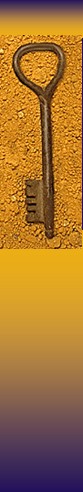 第三节 自我调节学习的训练
一、自我调节学习的训练
二、自我调节学习的训练模式
三、常见策略的训练方法
第三节 自我调节学习的训练
一、自我调节学习的训练原则
（一）主体性原则
（二）内化性原则
（三）特定性原则
（四）生成性原则
（五）效能性原则
Educational  Psychology
第三节 自我调节学习的训练
二、自我调节学习的训练模式
（一）直接教学模式
（二）交互式教学模式
（三）支架式教学模式
（四）脚本是合作
Educational  Psychology
第三节 自我调节学习的训练
三、常见的训练方法
（一）目标设置技能的训练
（二）元认知的训练
（三）写作技能的训练
Educational  Psychology
补充练习
1.在记单词的时候，最后的几个单词比中间的几个单词记得更牢，这是（   ）
   A 首位效应   B 前摄抑制   C 近位效应   D 倒摄抑制
2.先前所学的信息对后面所学信息的干扰叫（  ）
  A 首位效应   B 前摄抑制   C 近位效应   D 倒摄抑制
3.后面所学信息对前面所学的信息的干扰叫（  ）
  A 首位效应   B 前摄抑制   C 近位效应   D 倒摄抑制
4.学习策略是学习者为了提高学习效果和效率，有目的、有意识地制定的有关学习过程的(  )。 A．复杂的方案  B．学习计划  C．可行方案  D．思维程序
5.学习一种新材料时运用联想，假借意义，多对记忆有帮助的这种方法称为(      )。 A.语义联想   B.视觉想象  C.关键词法  D.谐音联想法 
6.有人记忆马克思的生日“1818年5月5日”时，联想为“马克思一巴掌一巴掌打得资产阶级呜呜地哭”，这是使用了( ) A.组织策略  B.精细加工策略  C.元认识策略  D.复述策略
7.一种将新学习材料与头脑中已有知识联系起来，从而增加新信息的意义的学习策略是（    ）。
  A.元认知策略  B.认知策略 C.组织策略  D.精细加工策略
8.个人对自己认识过程的调节和监控是（   ）。
   A.意志    B.意识   C.元认知   D.自我认知
9.计划安排每天的自习时间表，属于学习策略的（ ）
  A.组织策略 B.认知策略 C.精细加工策略 D.资源管理策略 
10.下列属于资源管理策略的是(  )。 A.计划策略 B.监视策略 C.社会资源利用策略 D.调节策略 
11.一个人根据自己学习的总目标，对学习时间做出总体安排，并通过阶段性时间表来落实这是（   ）
  A.元认知策略  B.计划策略 C.资源管理策略 D.调节策略
12.预习课文时学生将不理解的词语圈出来，这运用了（   ）
  A.复述策略 B.精细加工策略  C.组织策略 D.资源管理策略
13.学生在学习中国历史时，以时间为轴，将历史人物、历史事件全部展现出来，制成一览图。这运用了（   ）
A 元认知策略  B 组织策略 C 精细加工策略 D资源管理策略
14.学习策略中的元认知策略，包括制定认知计划、监视执行计划和（  ）。
  Ａ.调节策略Ｂ.精细加工策略 Ｃ.组织实施策略 Ｄ.价值性
15.学习者为了提高学习的效果和效率，有目的地、有意识地制定有关学习过程的复杂方案，称为（　）
　Ａ学习计划　Ｂ.学习策略　Ｃ.学习方法　Ｄ.学习规律
16.学生学习课文时分段、总结段落大意。这属于（）
A.复述策略 B.精加工策略 C.组织策略 D.理解-控制策略
17.教材编写应分段分节，教师讲课要有间隔和停顿。这是利用感知规律的（  ）。
  A.强度律   B.差异律   C.活动律   D.组合律
18.在小学低年级识字教学中，有人按字音归类识字，有人按偏旁结构归类识字，这属于(   )
  A.复述策略 B.理解—控制策略 C.精加工策略 D.组织策略
19.下列关于学习策略的表述，不正确的一项是（  ）
  A.凡是有助于提高学习效果和效率的程序、规则、方法、技巧及调控方式均属于学习策略 
  B.学习策略等于具体的学习方法 
  C.学习策略不能与具体的学习方法截然分开，要借助具体的学习方法表现出来 
  D.学习策略是调节如何学习、如何思考的高级认知能力，是会不会学的标志
20.在学习过程中，学习者针对所学内容画出网络关系图，这种学习策略属于( )。 A.元认识策略B.精细加工策略 C.资源管理策略D.组织策略 
21.老师在教授课文时采用列提纲的形式来板书，这里，老师使用的学习策略是(   )。
A.精细加工策略 B.组织策略 C.元认知策略 D.阅读理解策略
22.英文单词“Tiger”可以联想成“泰山上一只虎”，这种方法叫做______，是记忆术的一种。 
23.学生刚学英语时，对26个字母的记忆两头容易，中间难，这种现象的解释是( )。  A.痕迹消退说 B.动机说 C.同化说 D.首位效应和近位效应